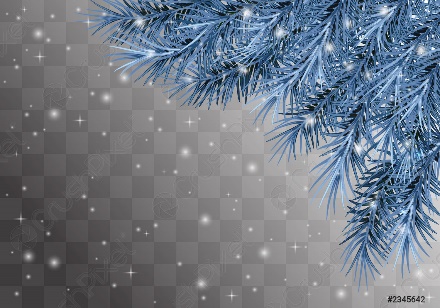 «Зимние постройки»
Подготовительная группа № 4
Воспитатель: Бахичева М.В.,
2022 год
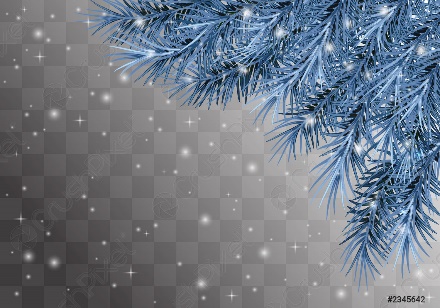 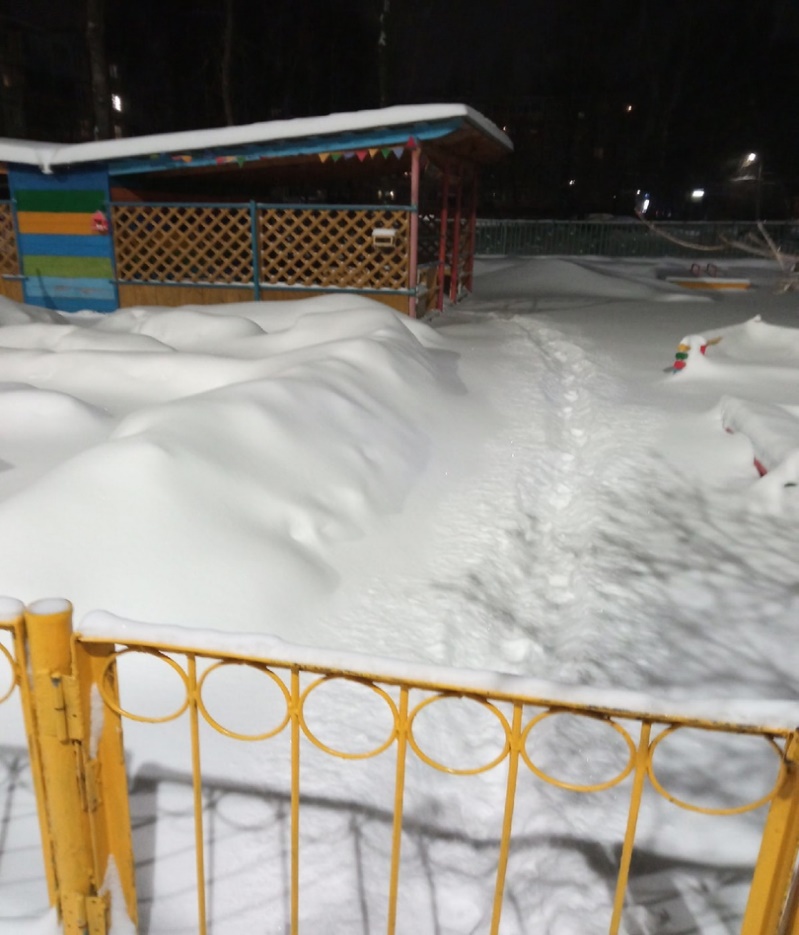 «Взяли дружно мы лопаты, чтоб порадовать ребяток» Вид участка в начале зимы
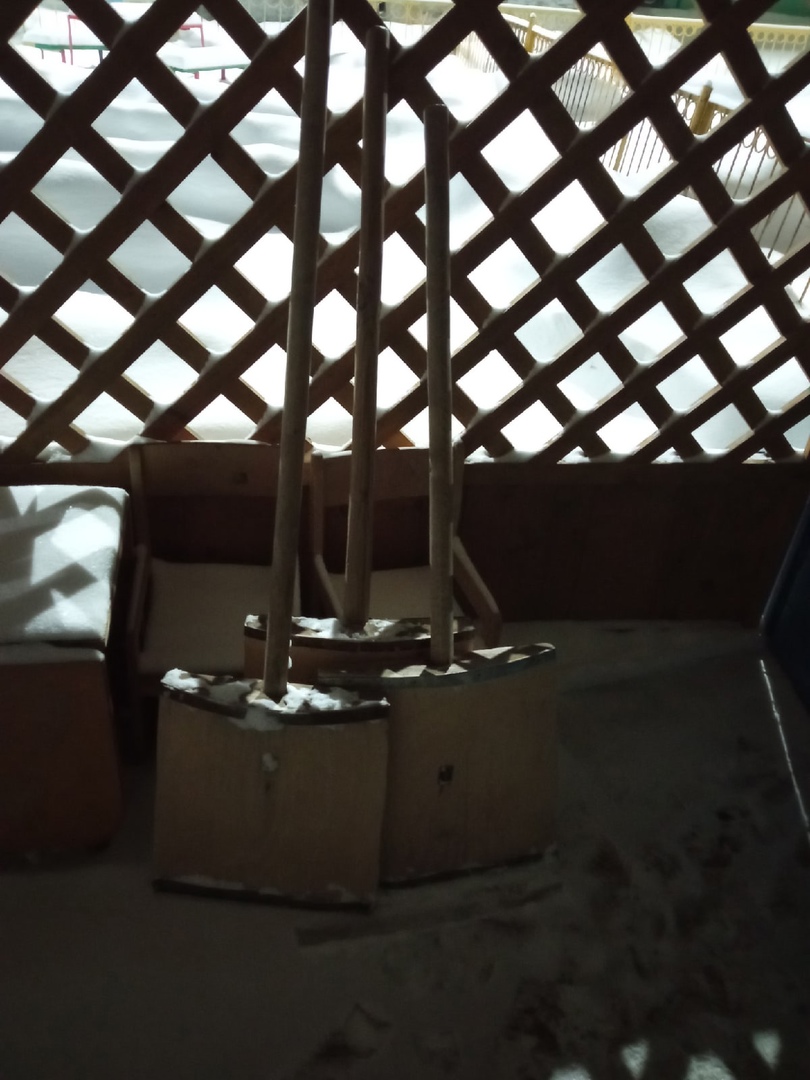 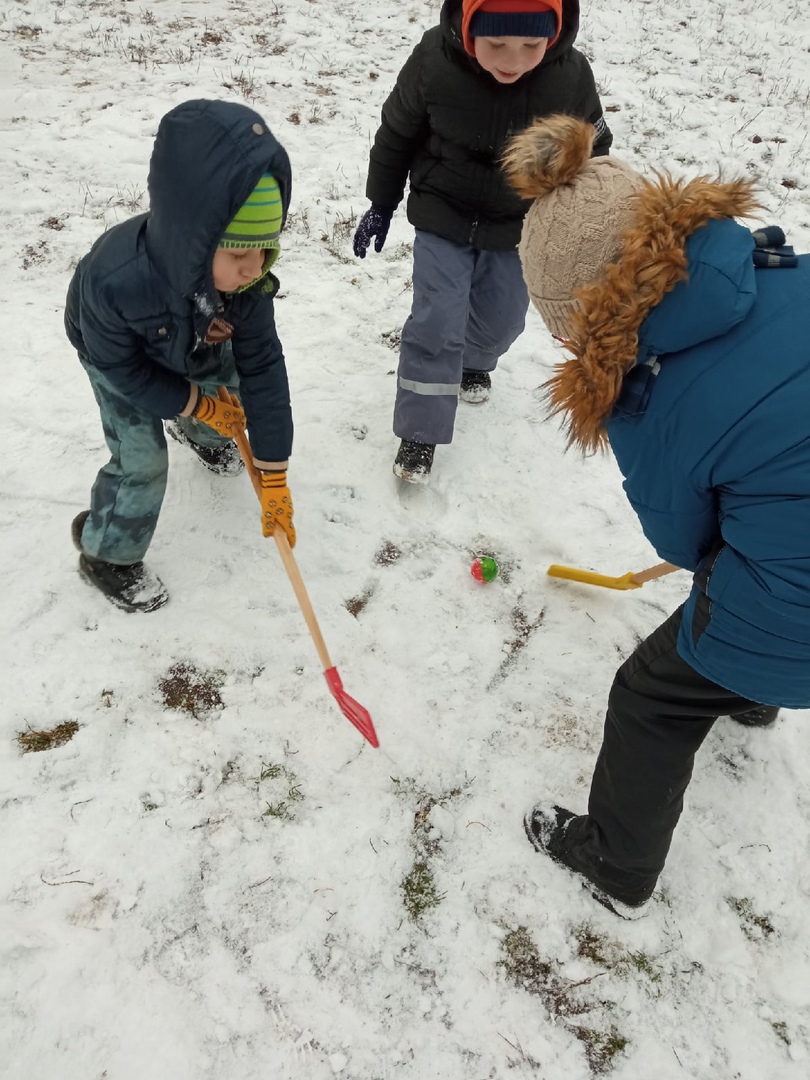 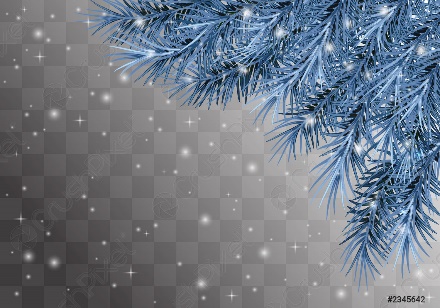 «Хоккейный корт»«Снег расчищен на УРА!!!-нам в хоккей играть пора!!!»
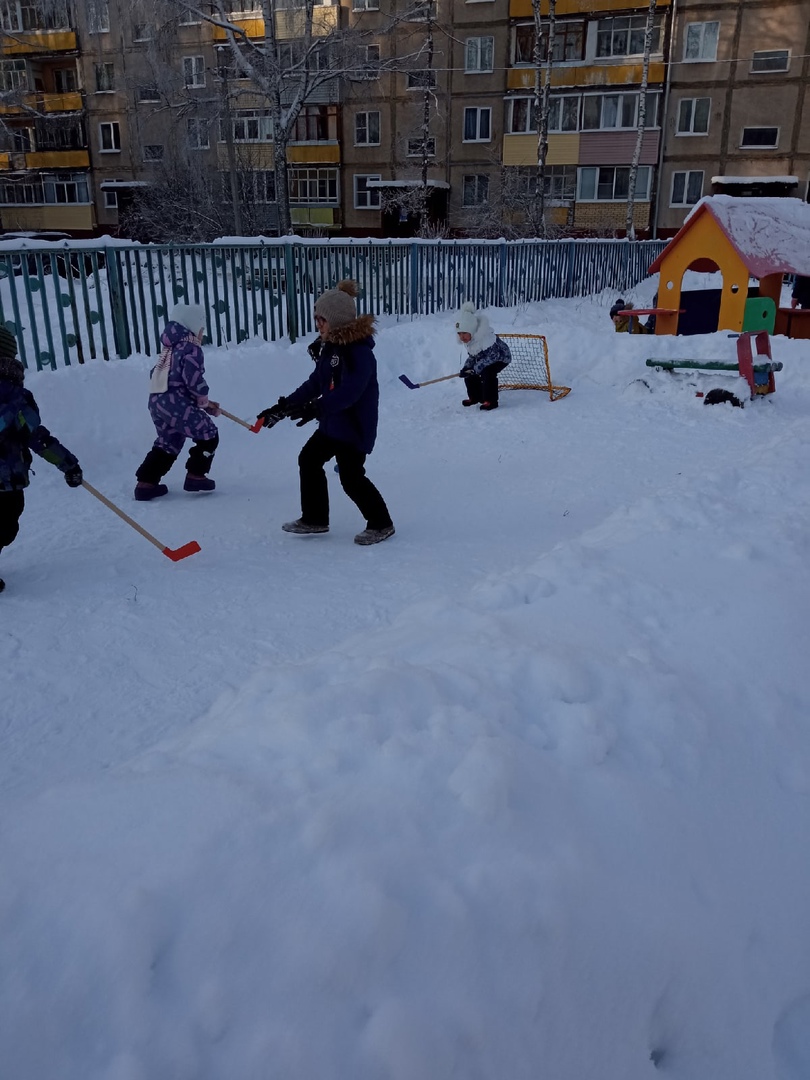 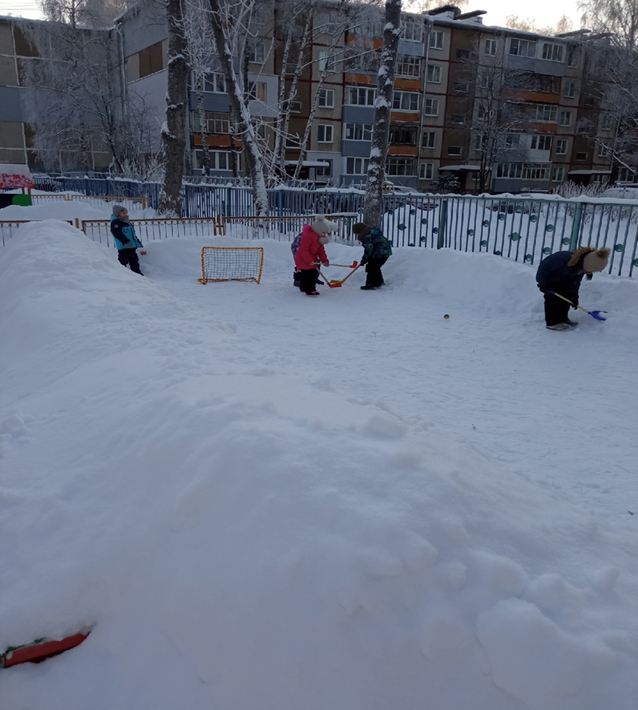 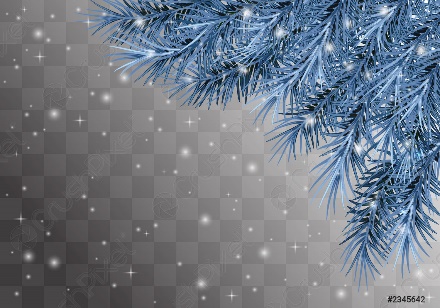 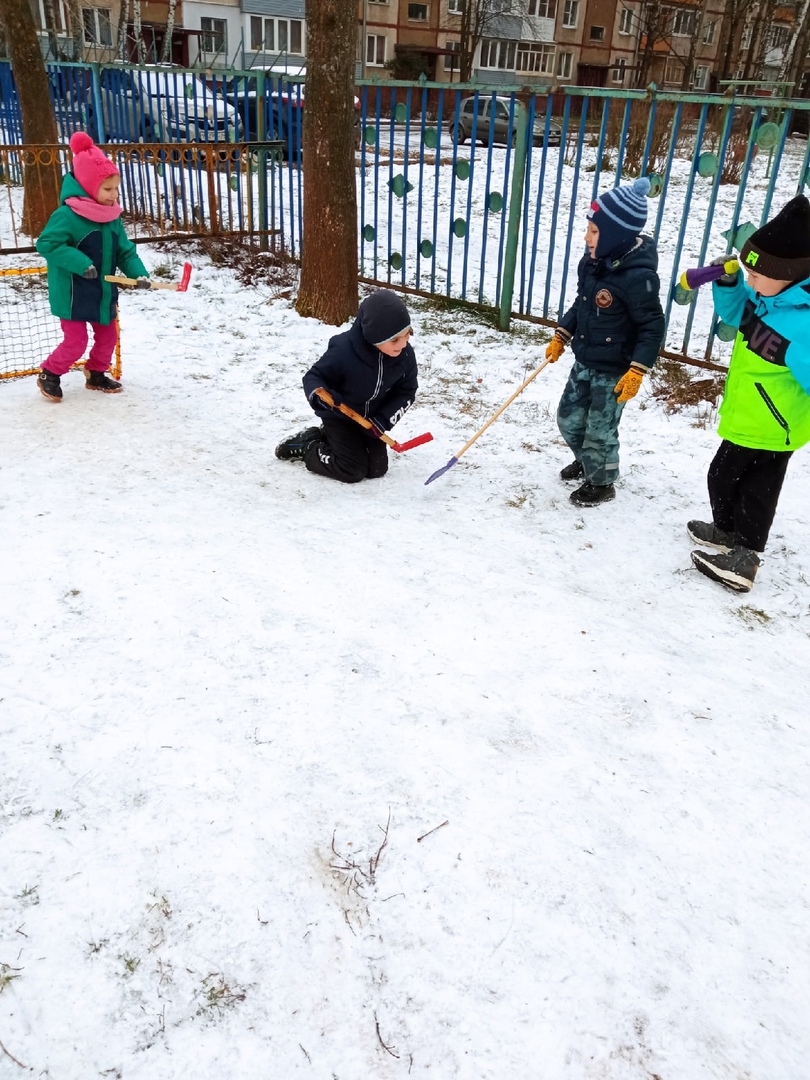 «Всё, что нужно для игры: атрибуты, болельщики, игроки и даже оператор/комментатор с камерой»
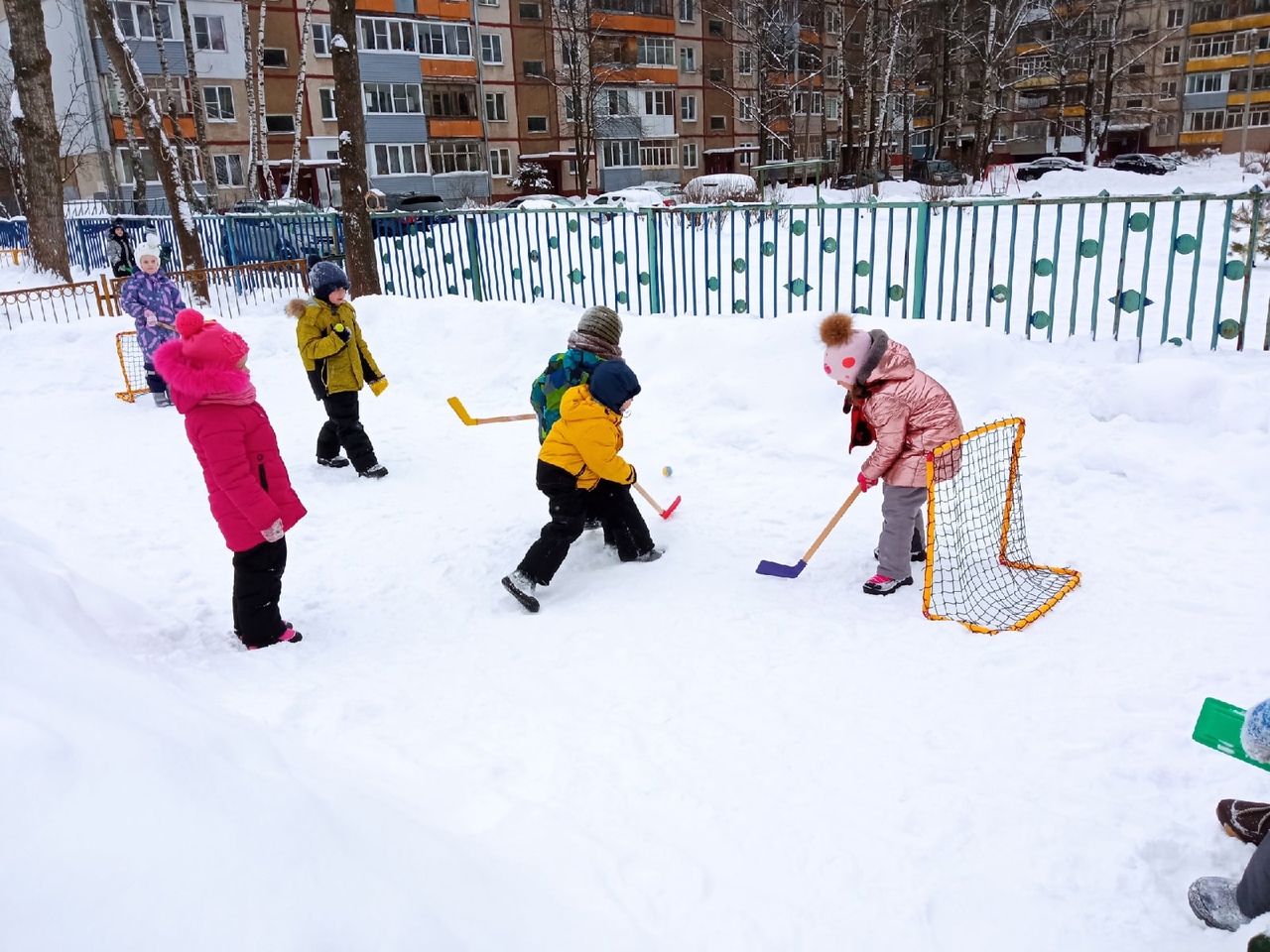 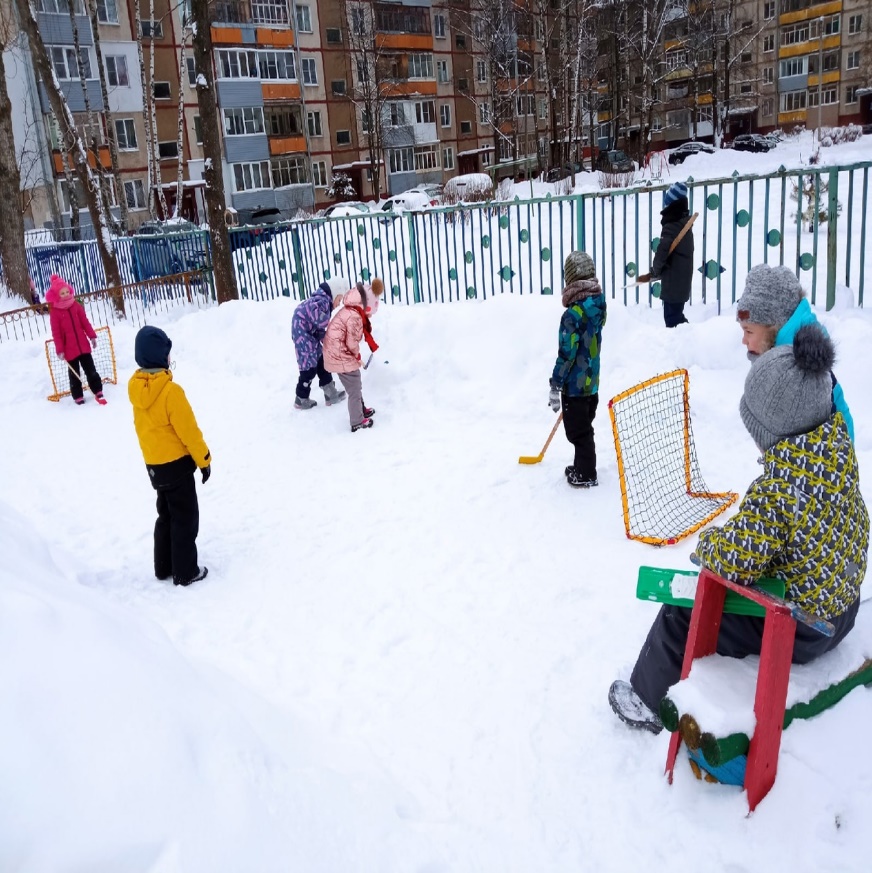 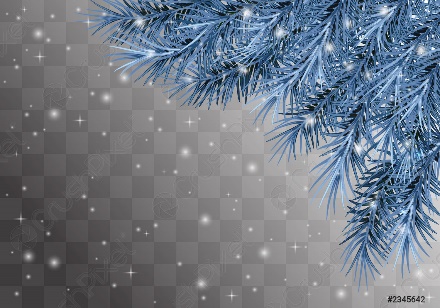 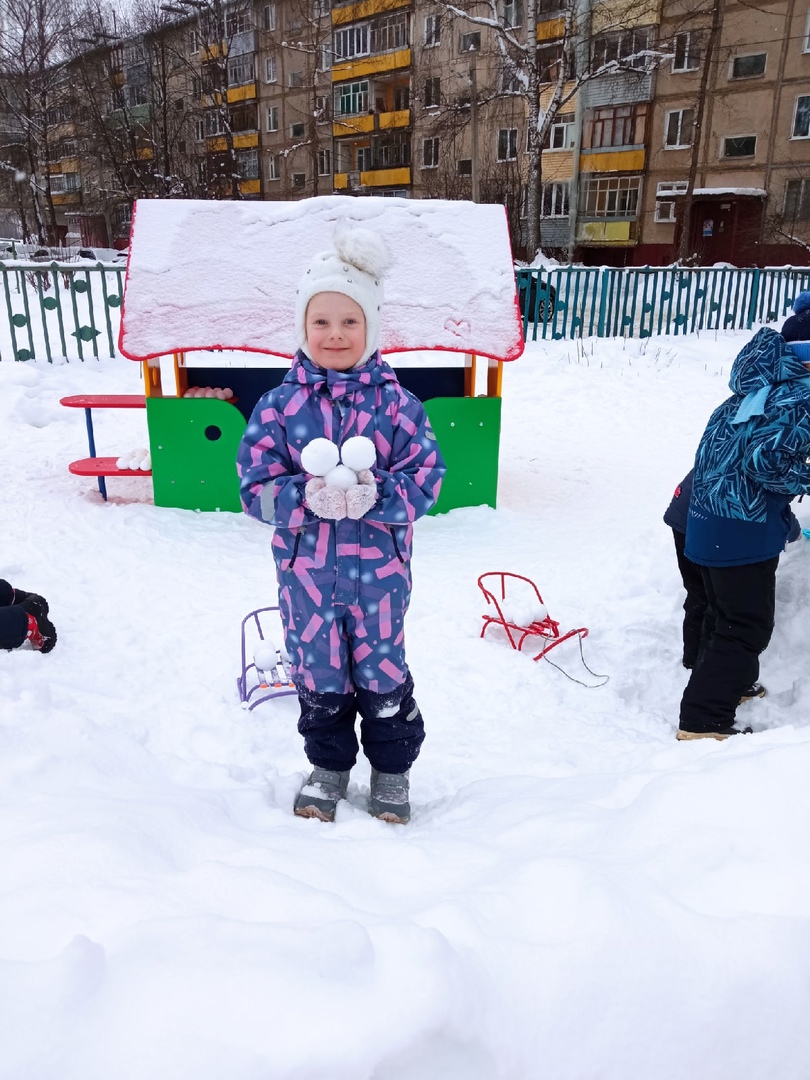 «Меткость тоже развиваем в цель снежками и кольцами попадаем»
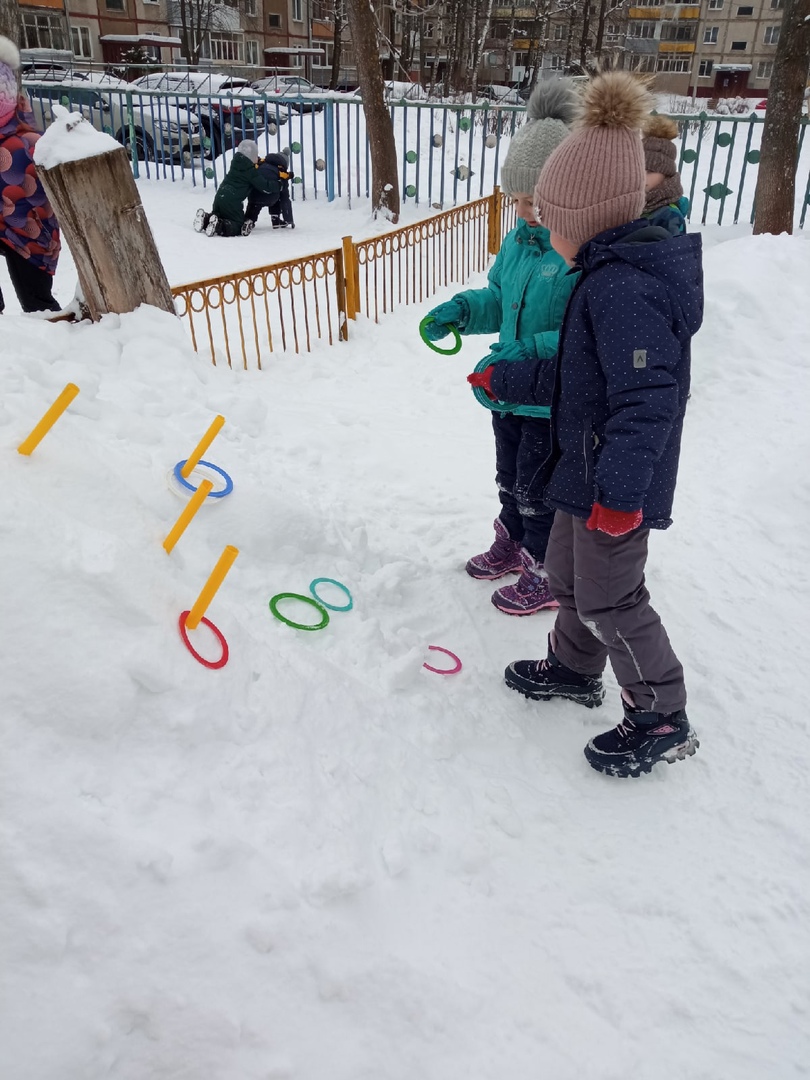 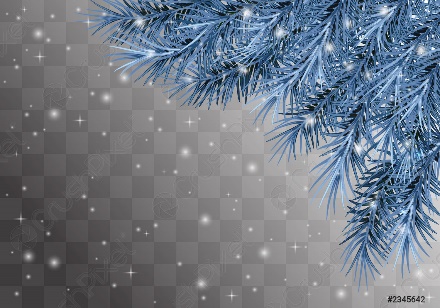 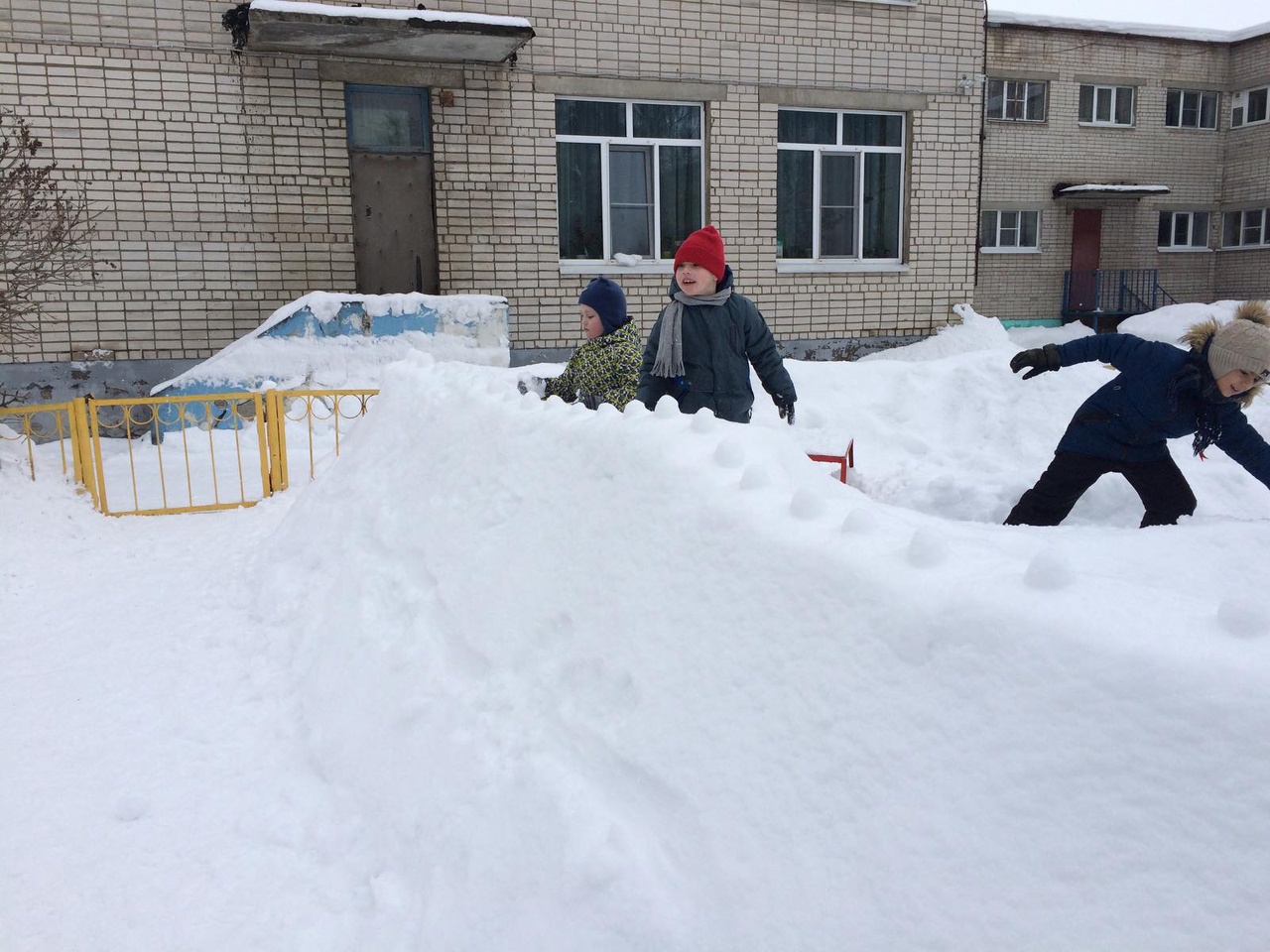 «Не скучает детвора – по крепости идёт стрельба»Крепости-лабиринты
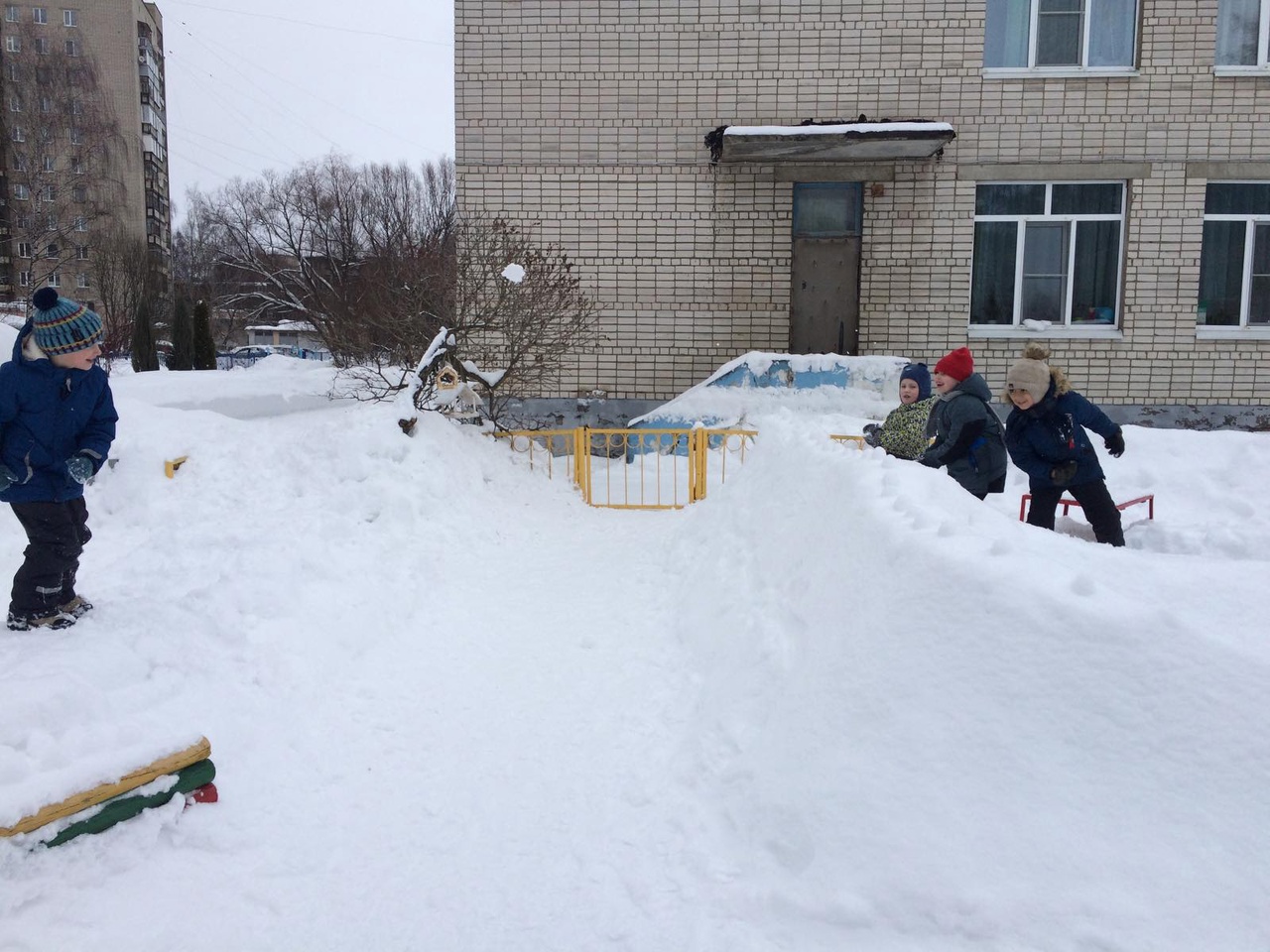 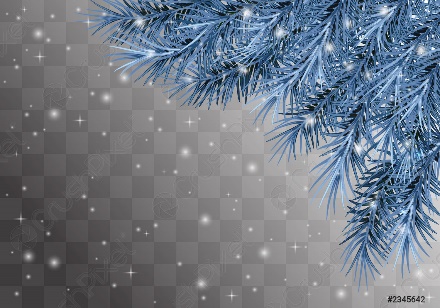 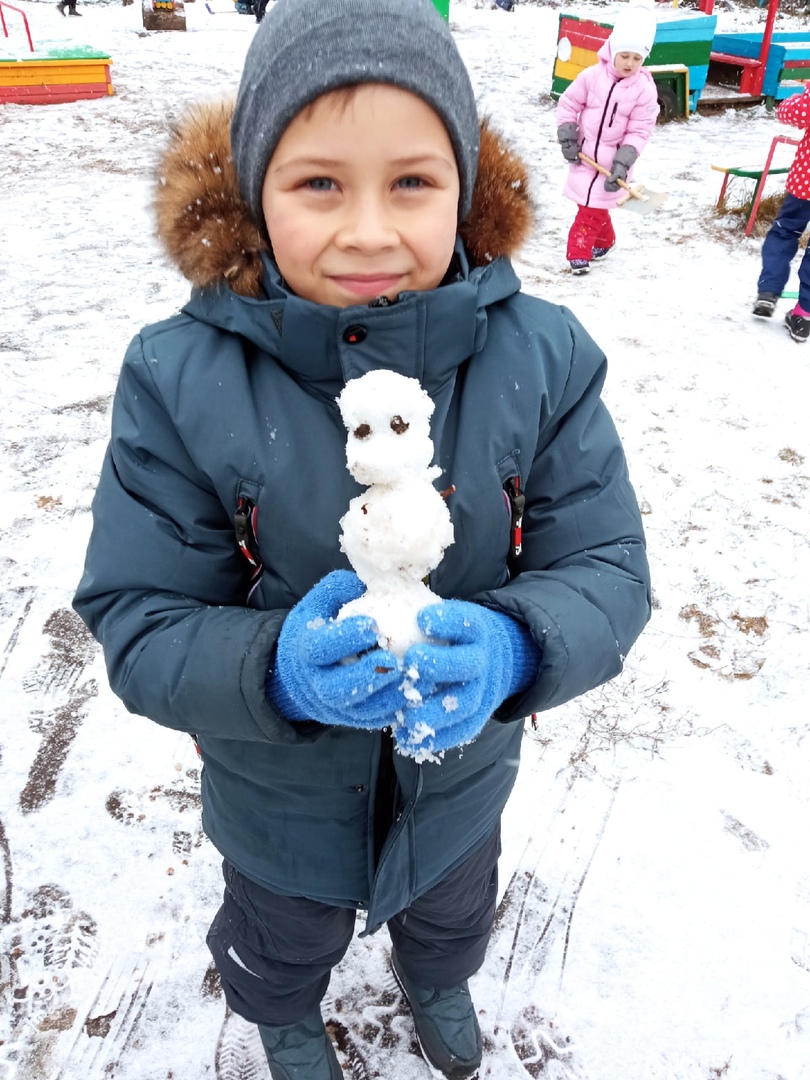 «Девочки не отставали и комочки подавали»Украшение участка руками детей
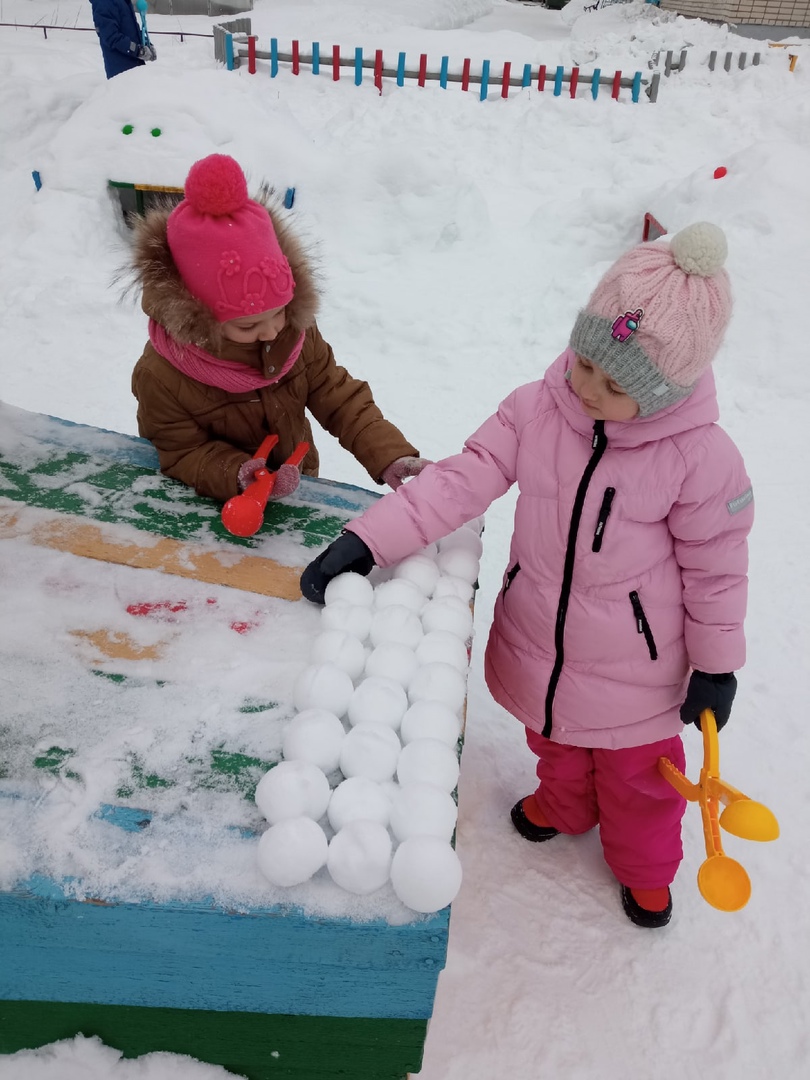 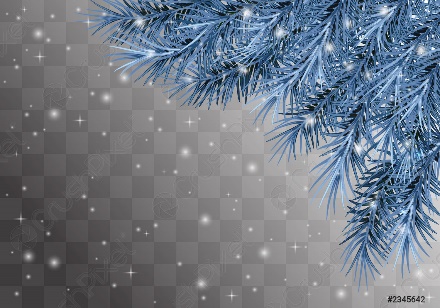 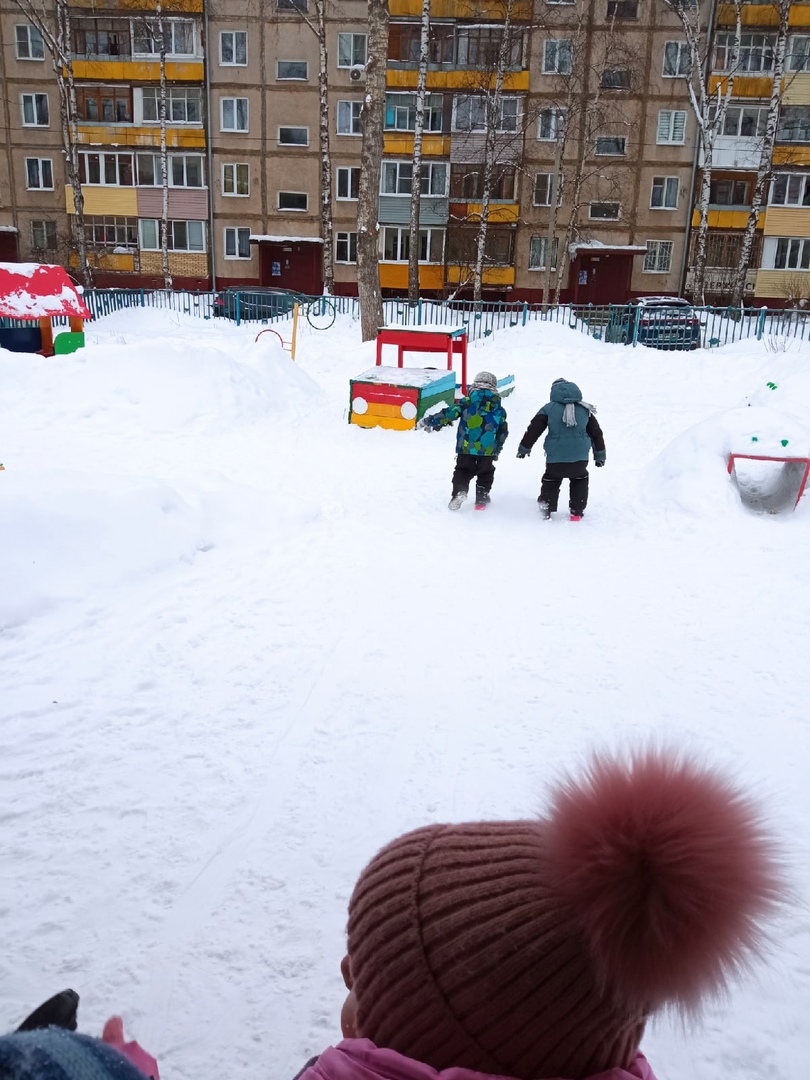 «Лыжи, санки и тоннели- вот занятия на неделе»
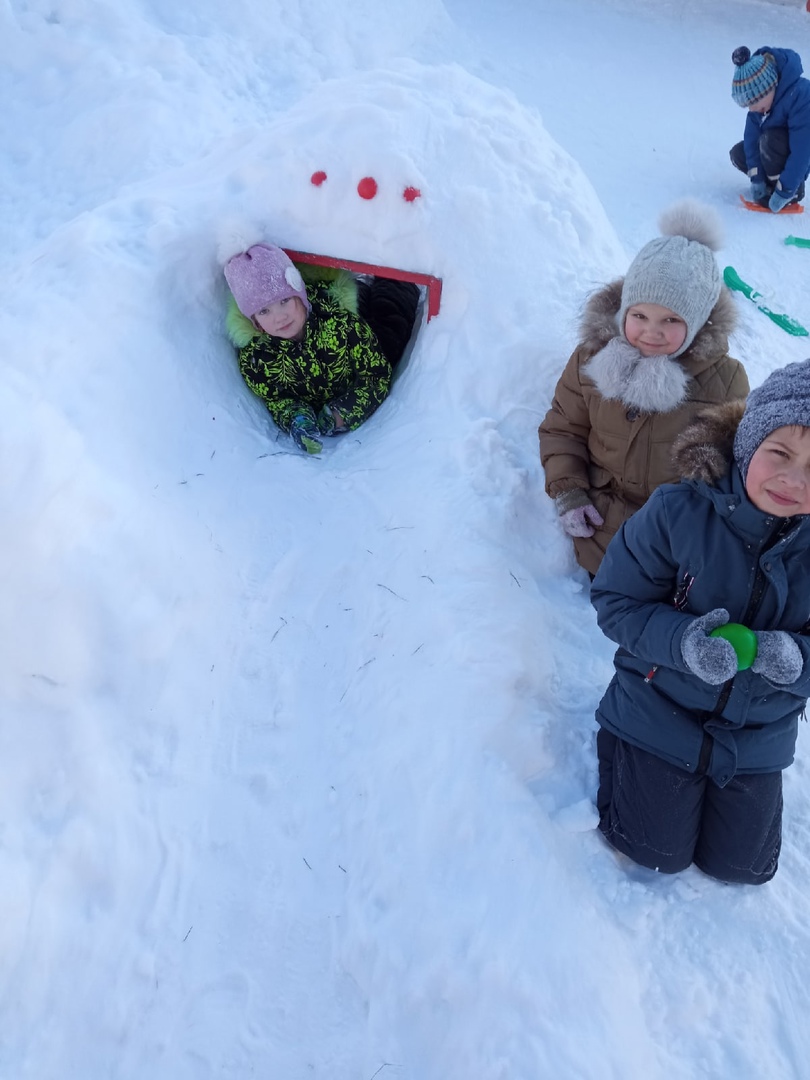 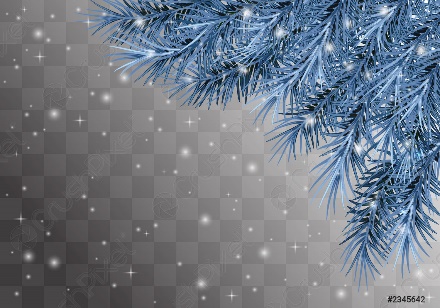 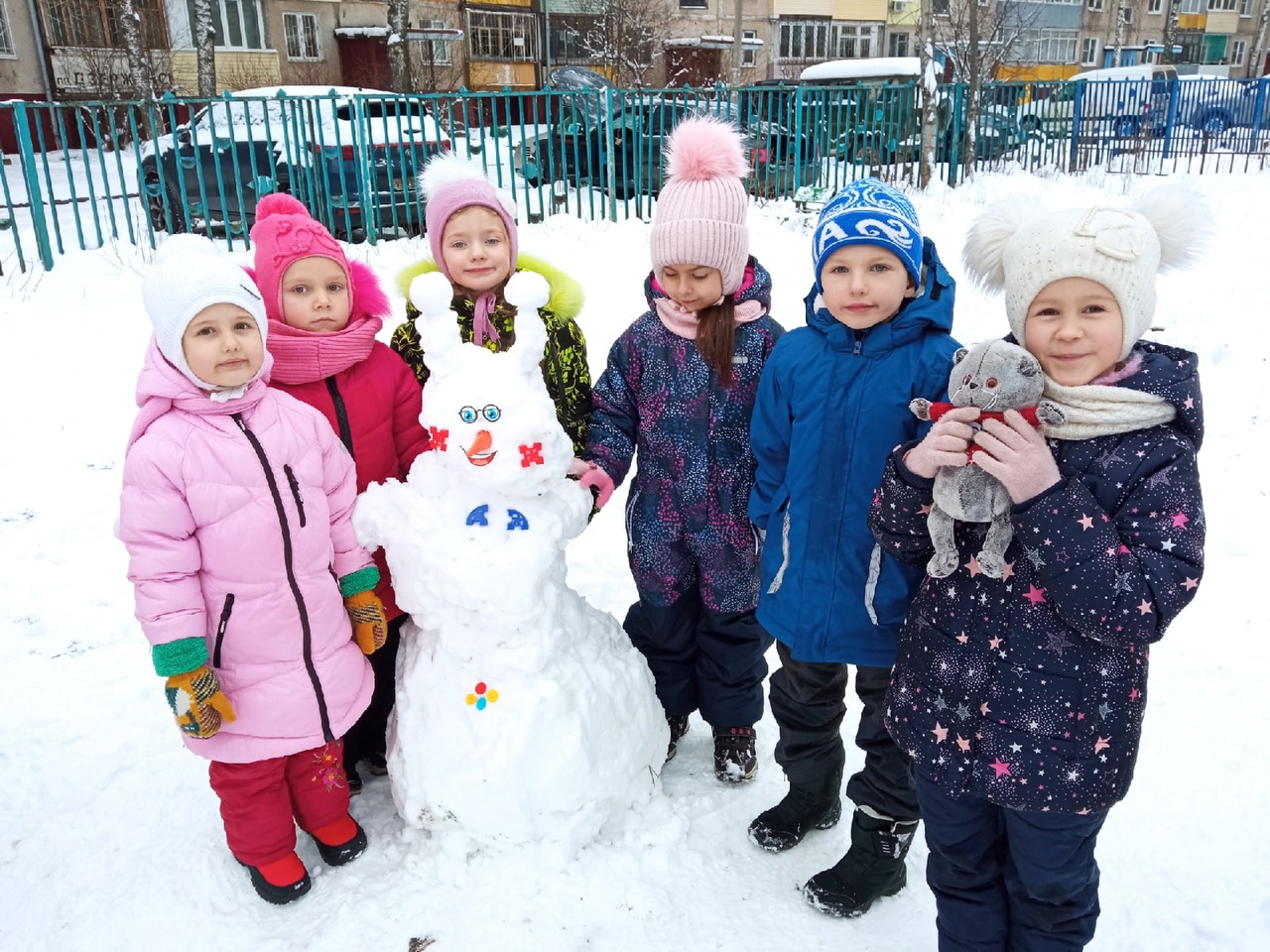 «Наши и снежные друзья- построена целая семья»Разнообразные фигуры снеговиков
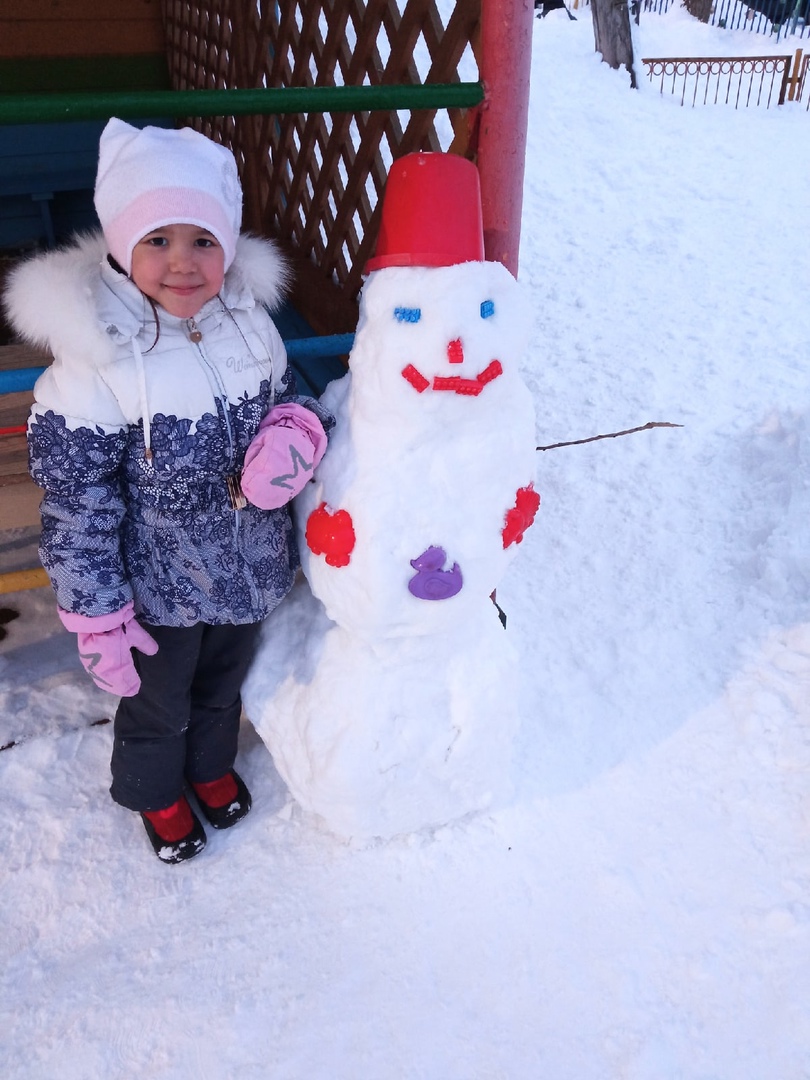 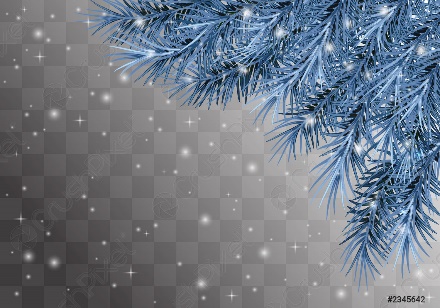 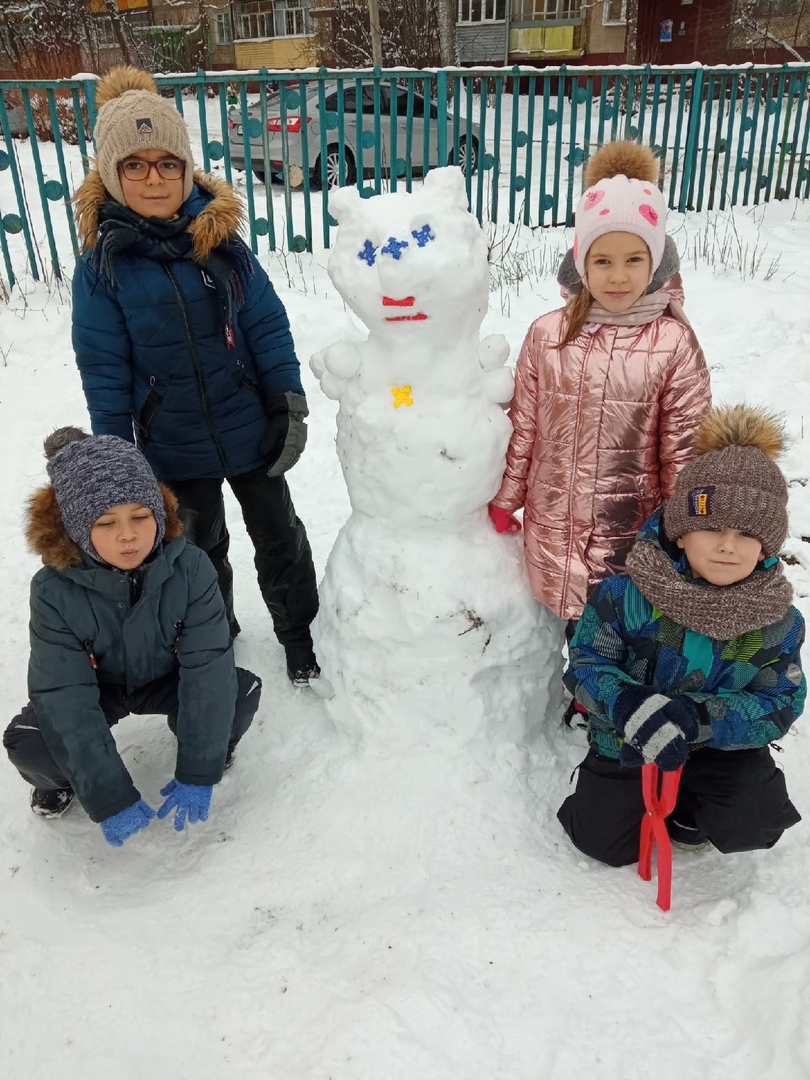 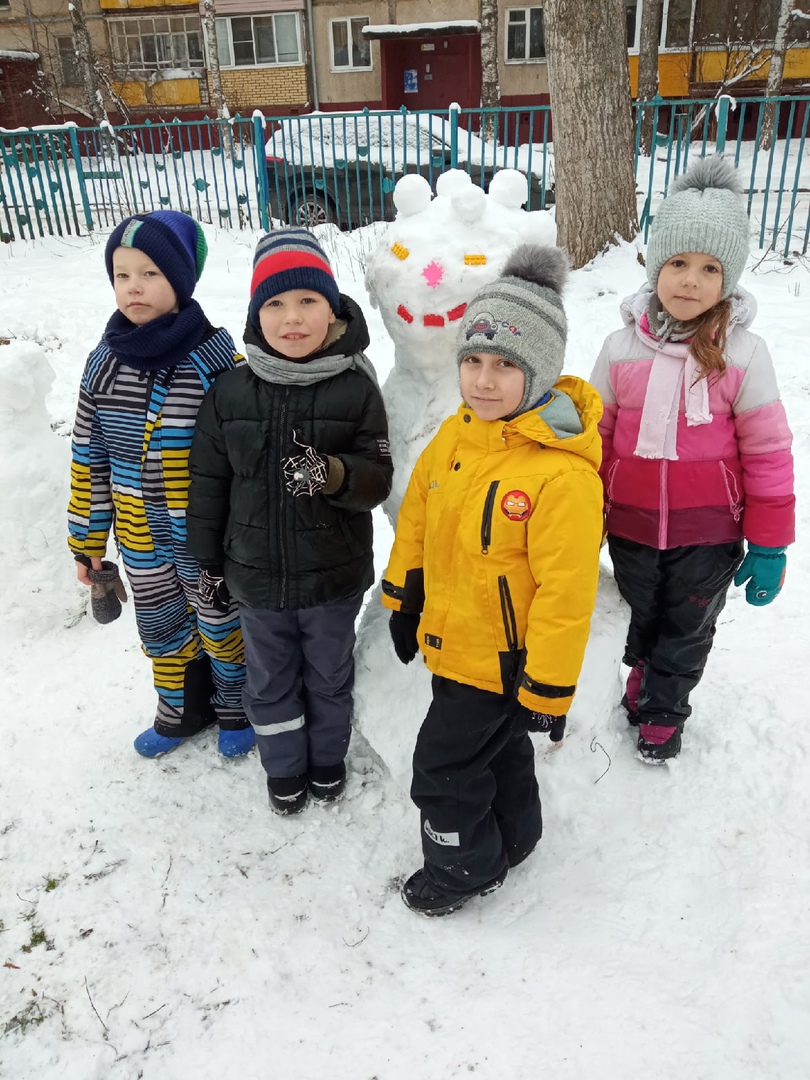 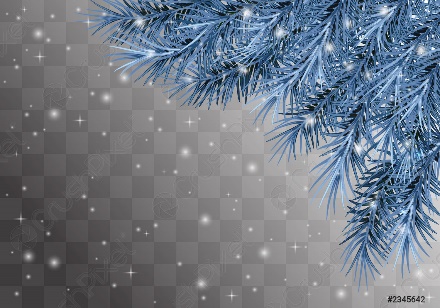 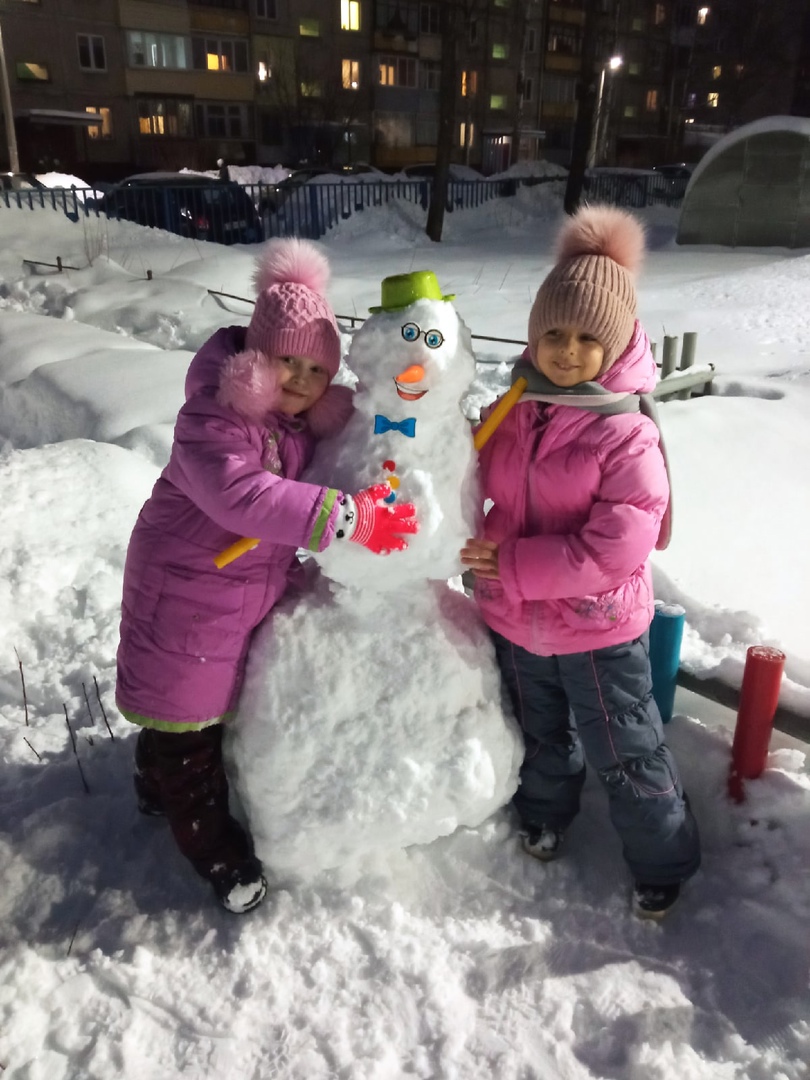 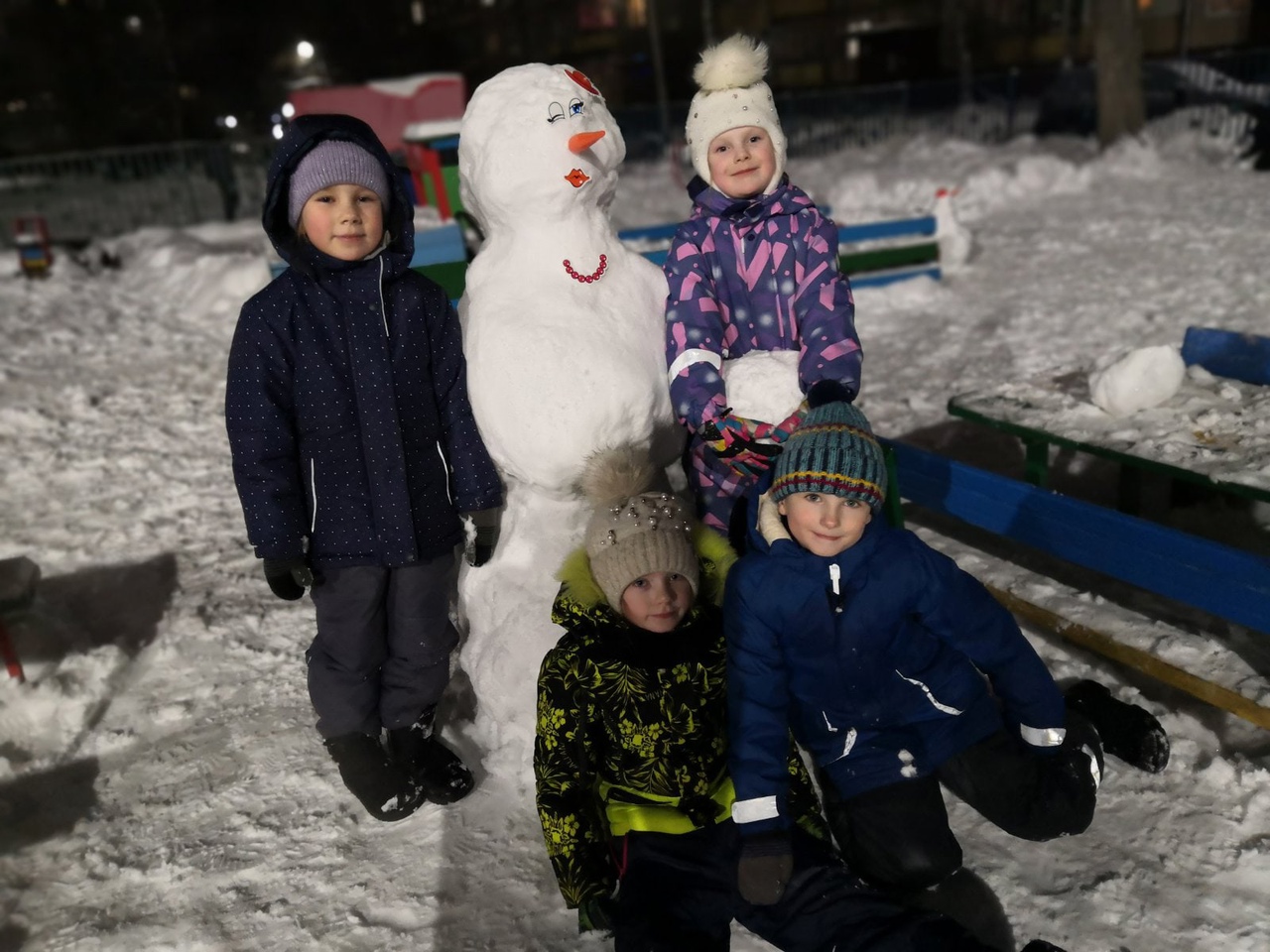 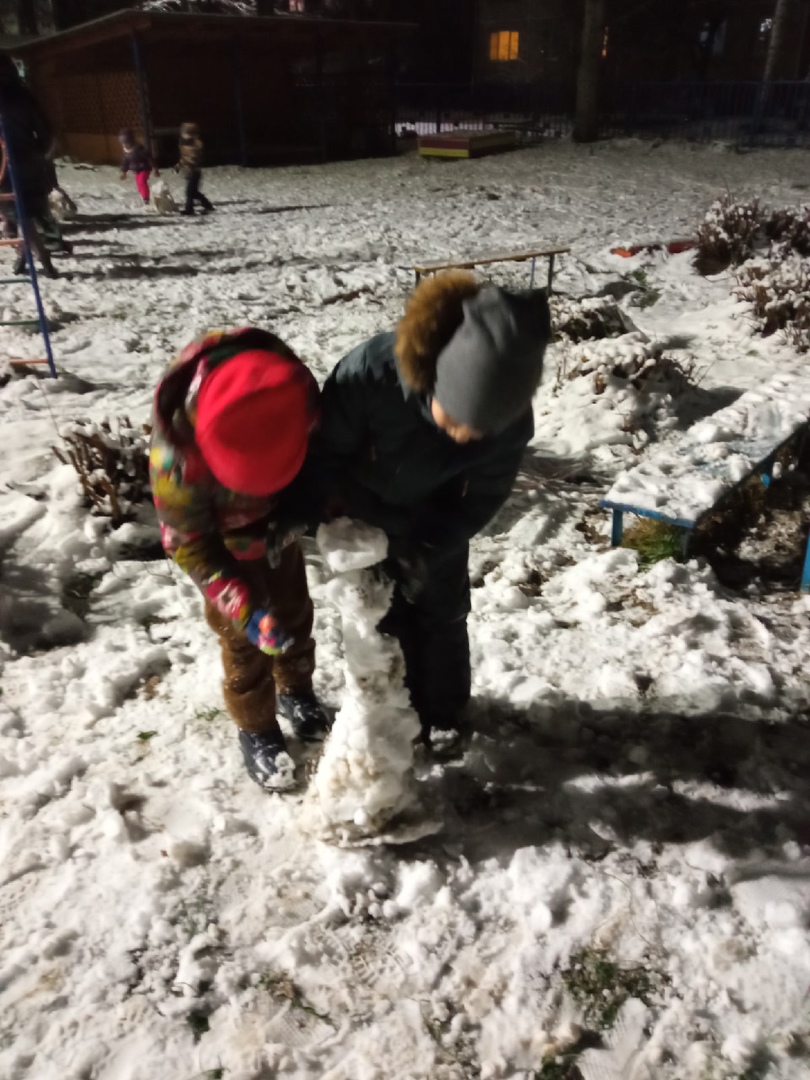 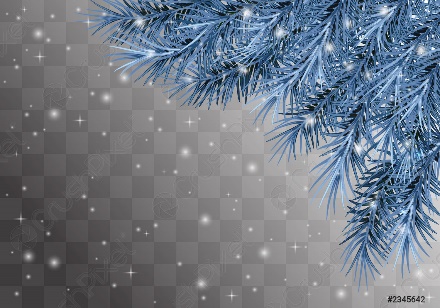 «Птичек мы не забываем- корм регулярно засыпаем»Разнообразные кормушки и корм для наблюдения
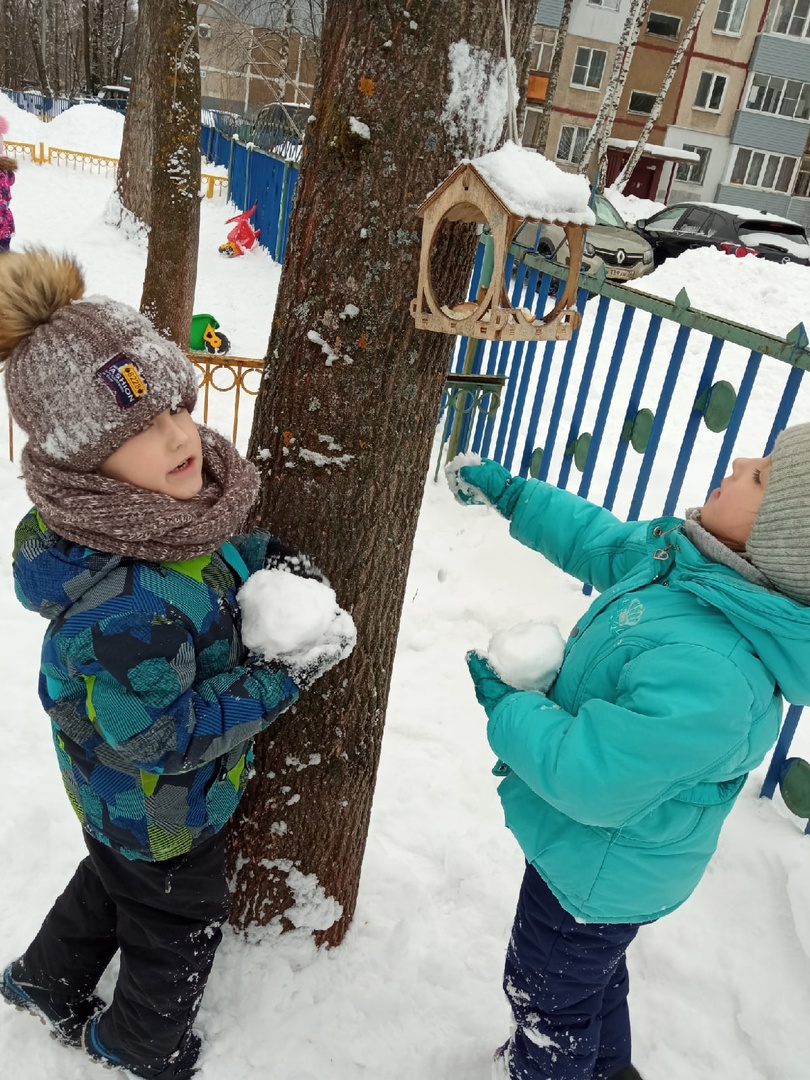 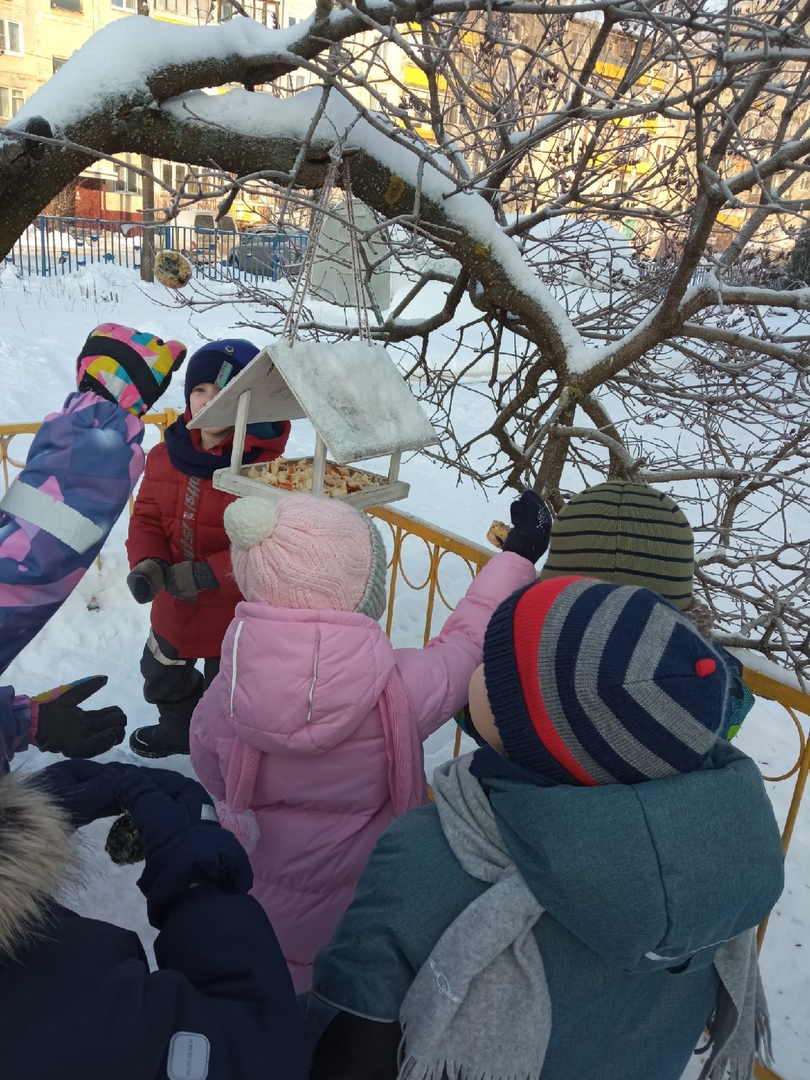 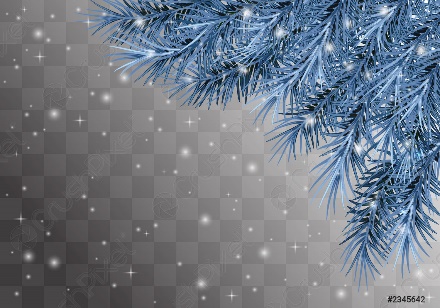 На участке построено:* хоккейный корт;* 2 тоннеля*лабиринт через весь участок*горка*разнообразные снеговики*мишени для метания* место для проведения подвижных игр и эстафет
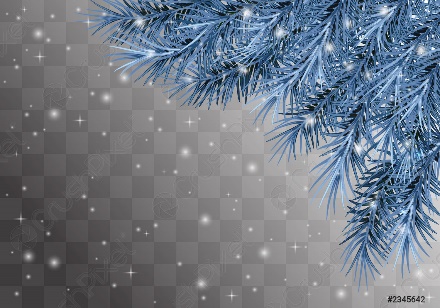